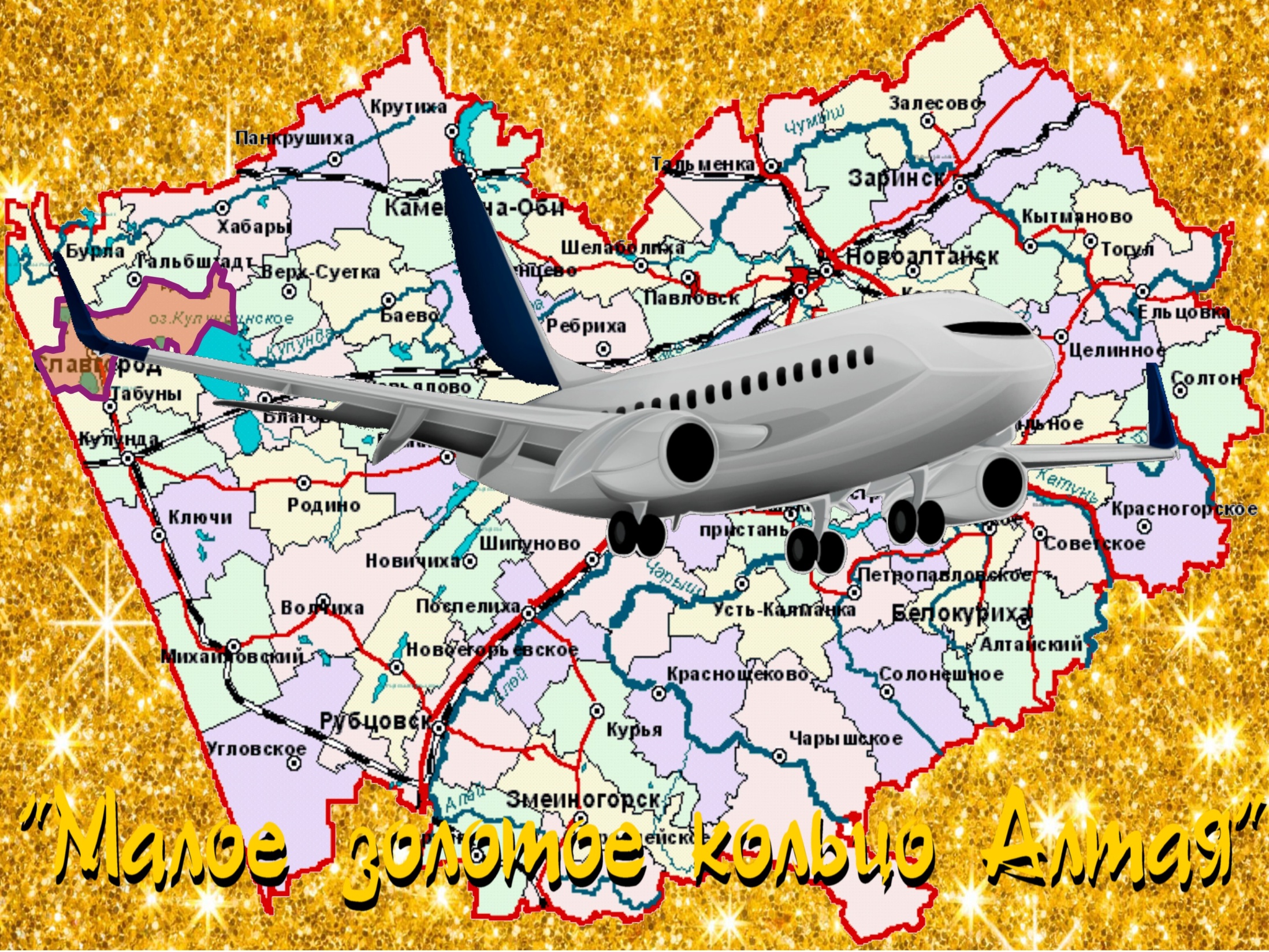 «Малое золотое кольцо Алтая»
Бийск
Бийск
Бийск
Бийск
Бийск
Бийск
Бийск
Бийск
Бийск
Бийск
Бийск
Бийск
Советский район
Советский район
Советский район
Советский район
Советский район
Советский район
Советский район
Советский район
Село Сростки
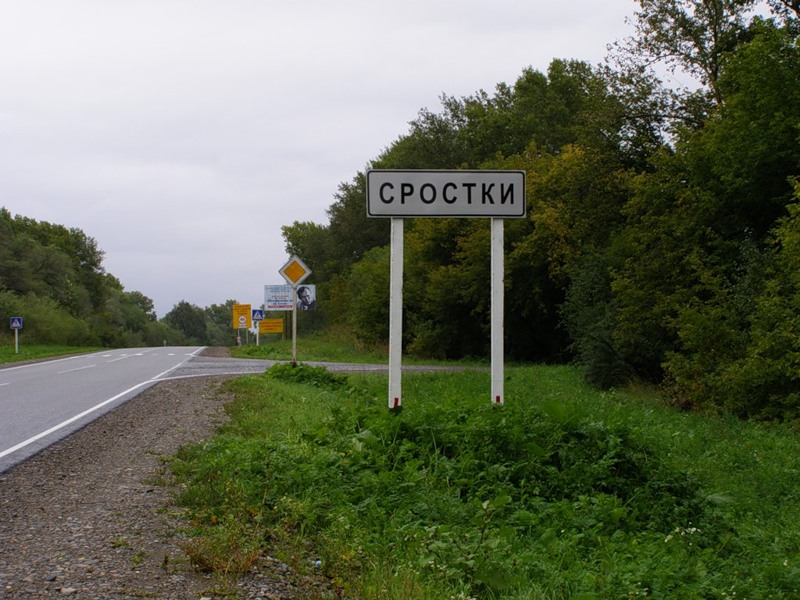 Село Сростки
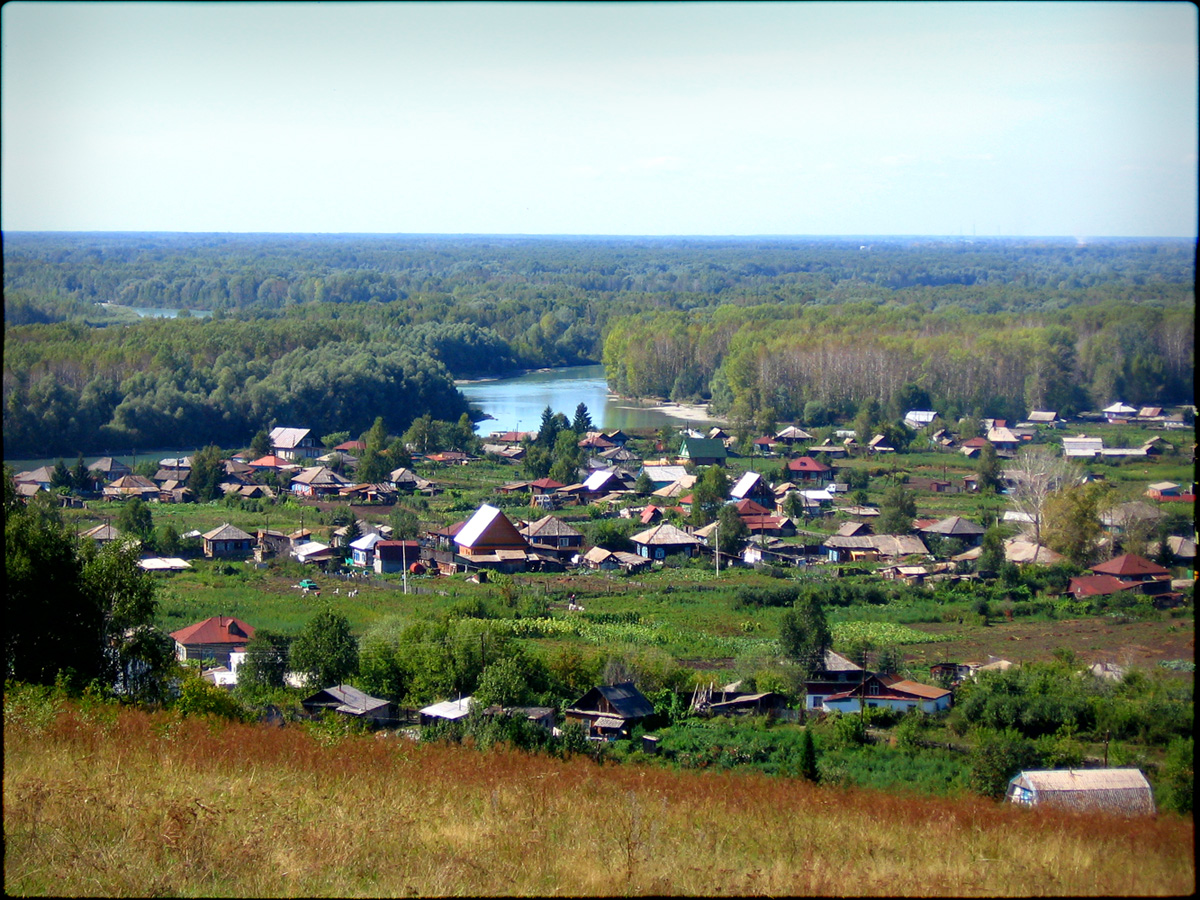 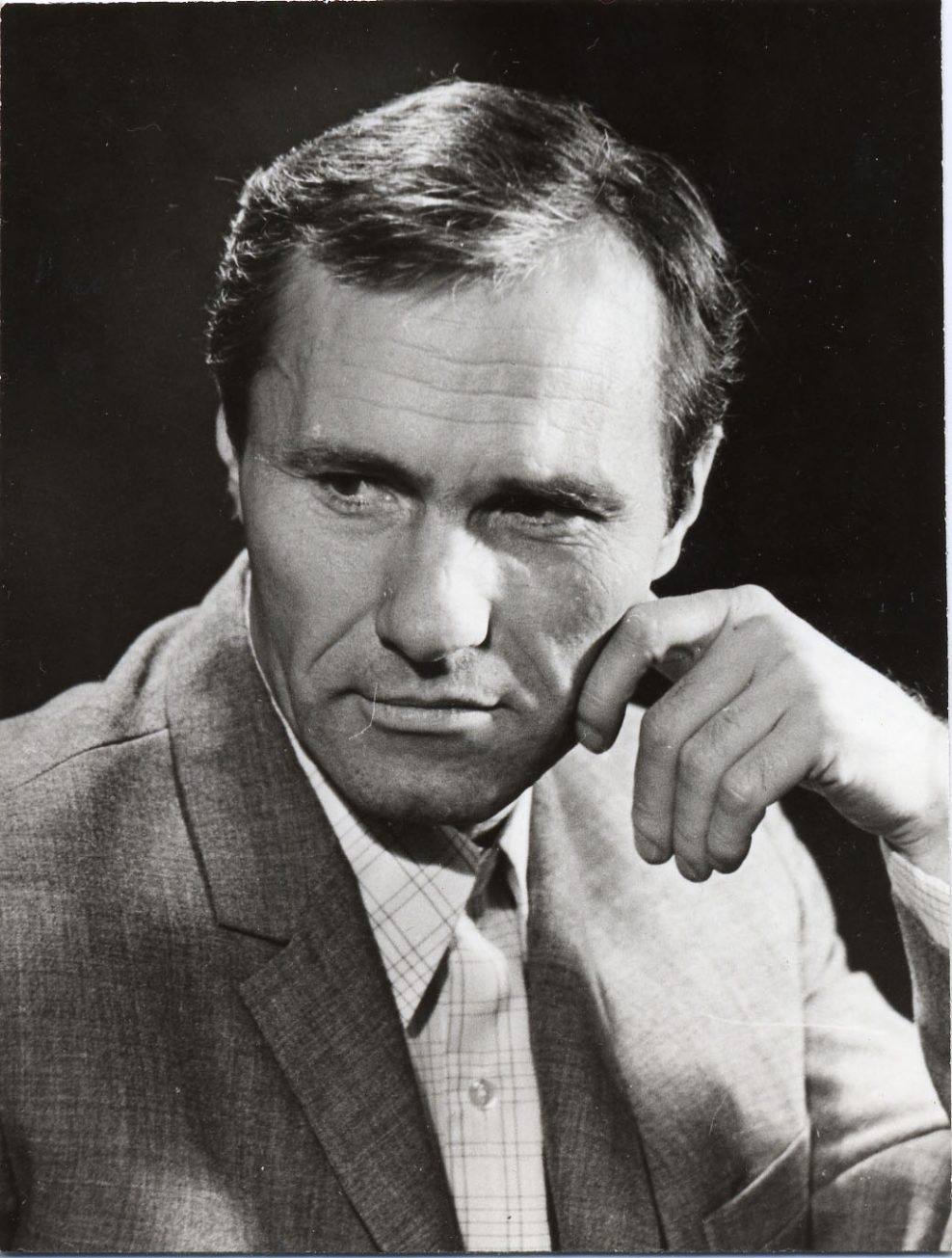 Село Сростки
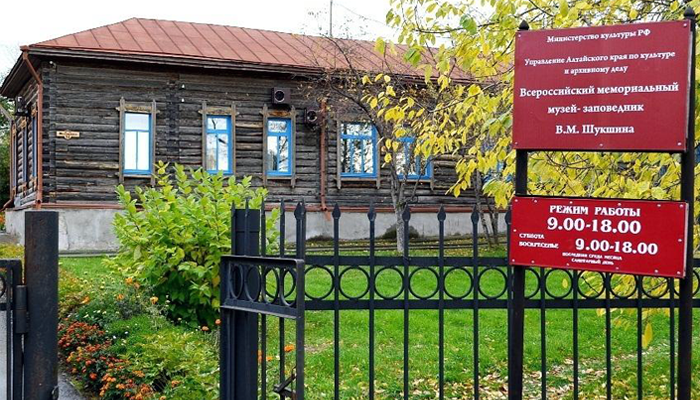 Село Сростки
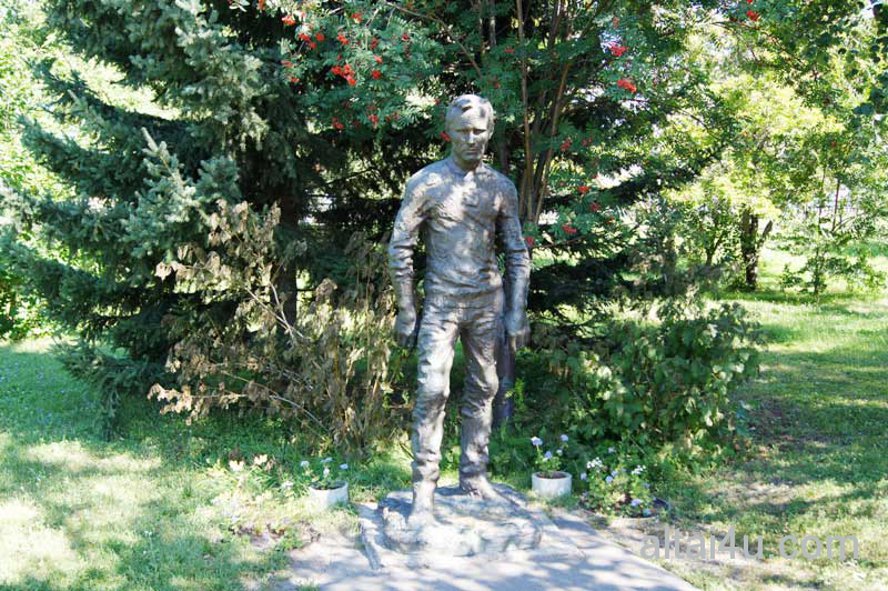 Село Сростки
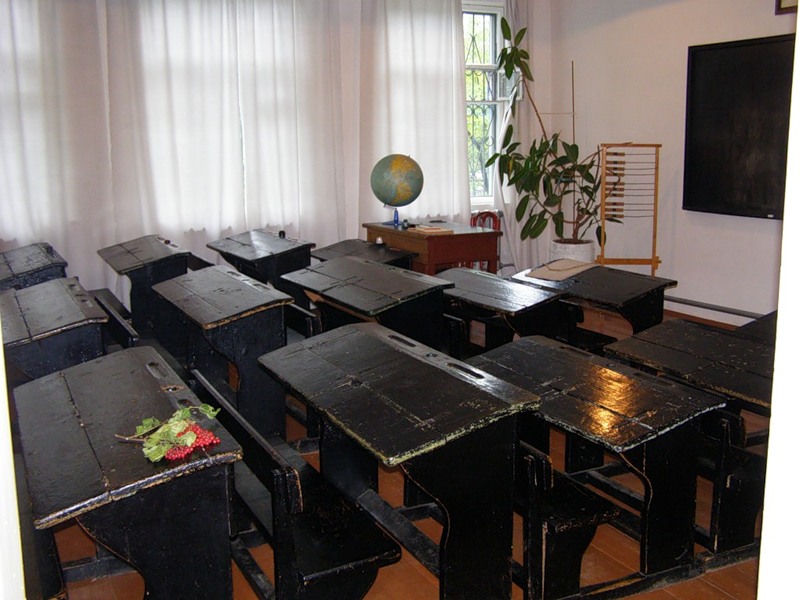 Село Сростки
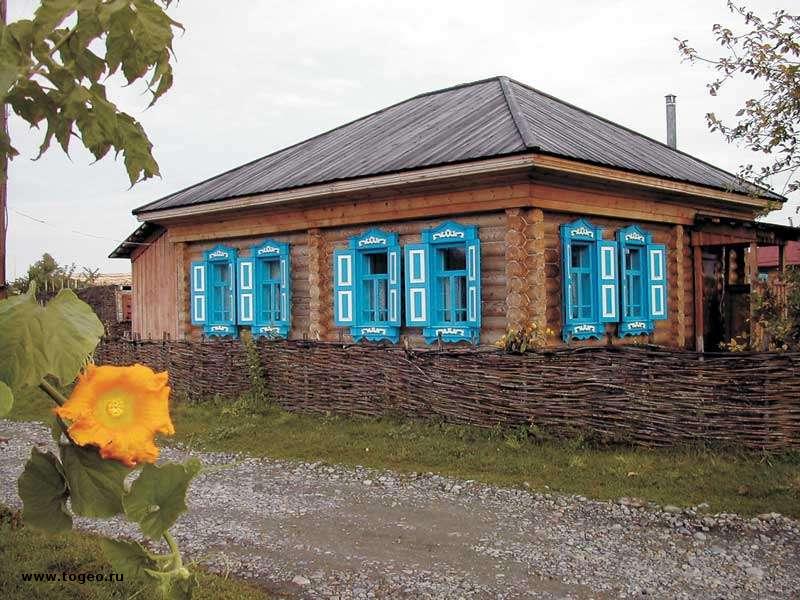 Село Сростки
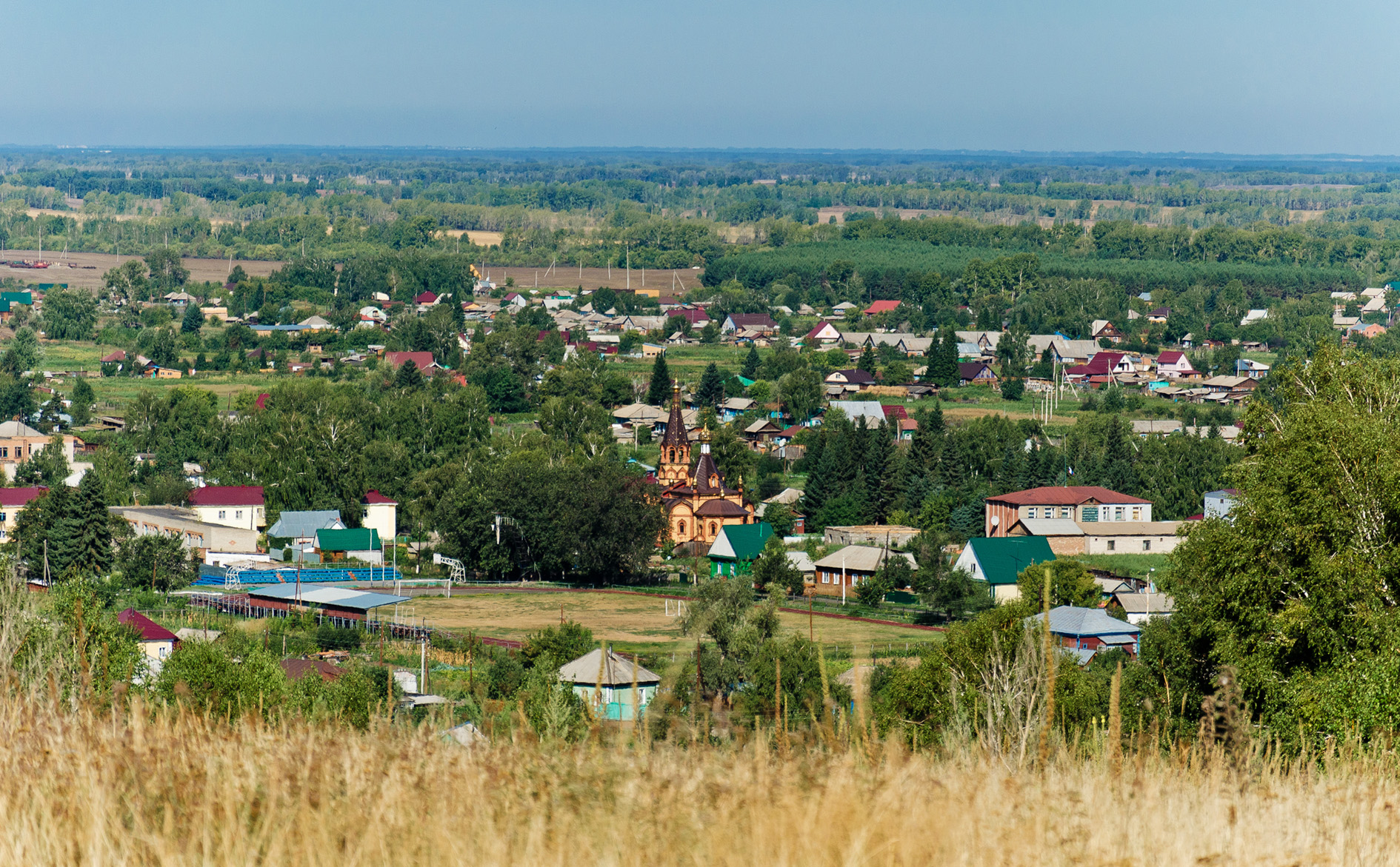 Село Сростки
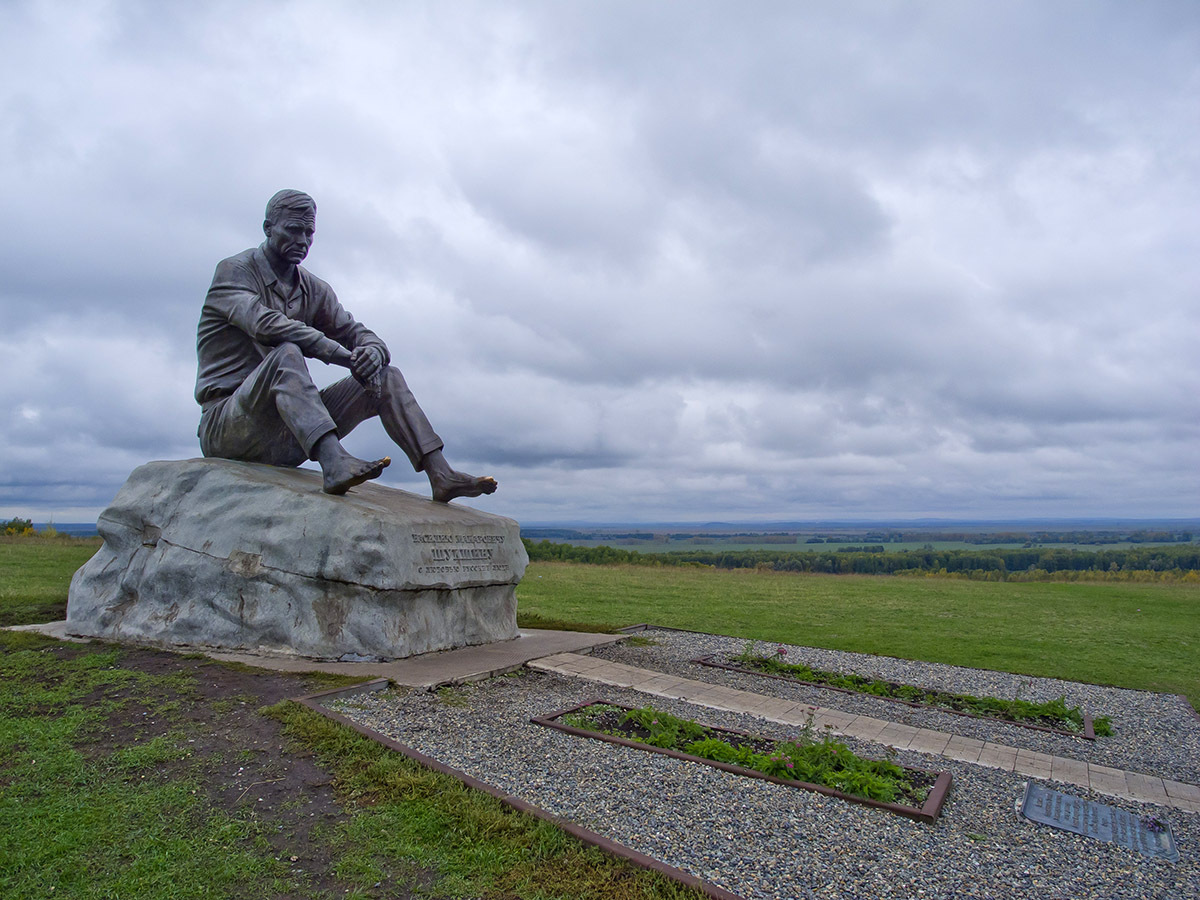 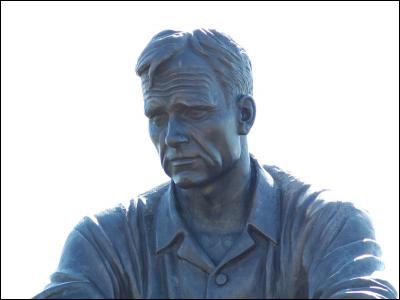 Село Сростки
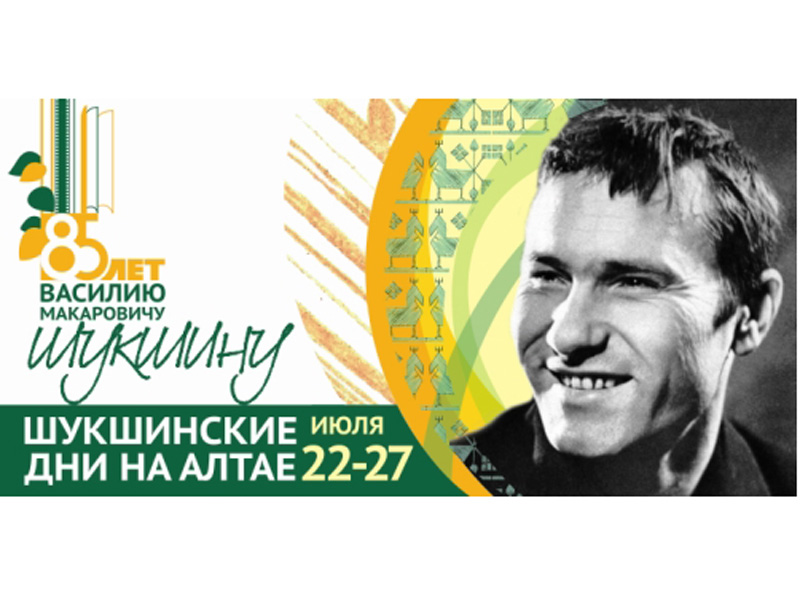 Село Сростки
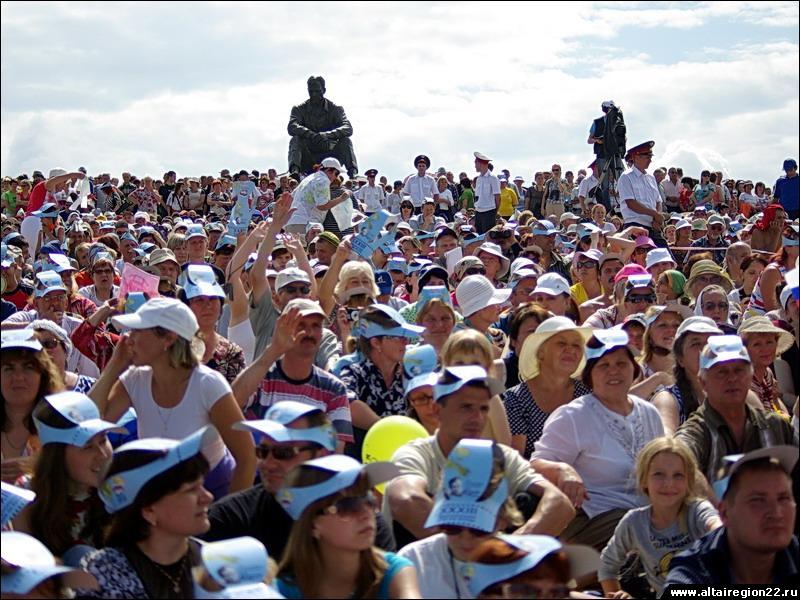 Село Сростки
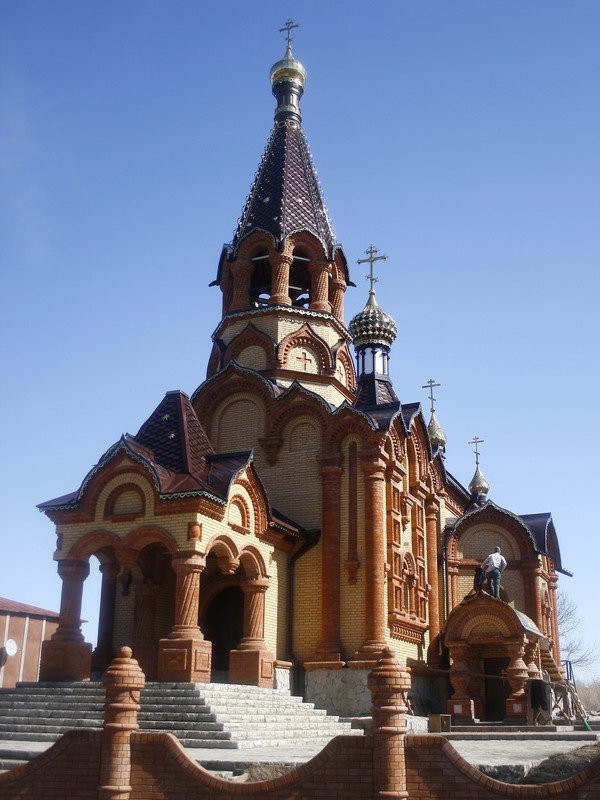 Село Сростки
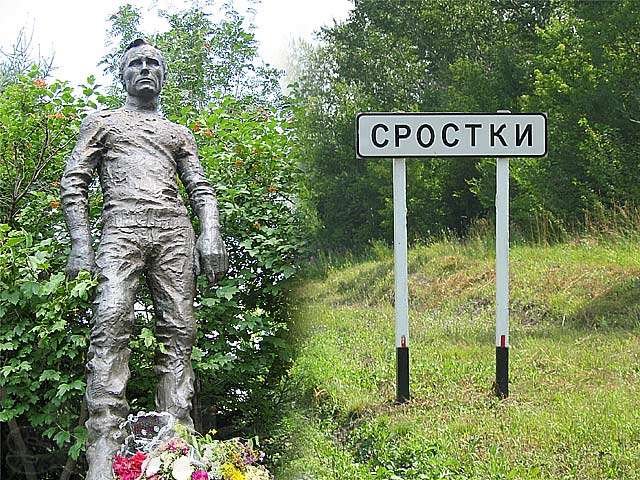 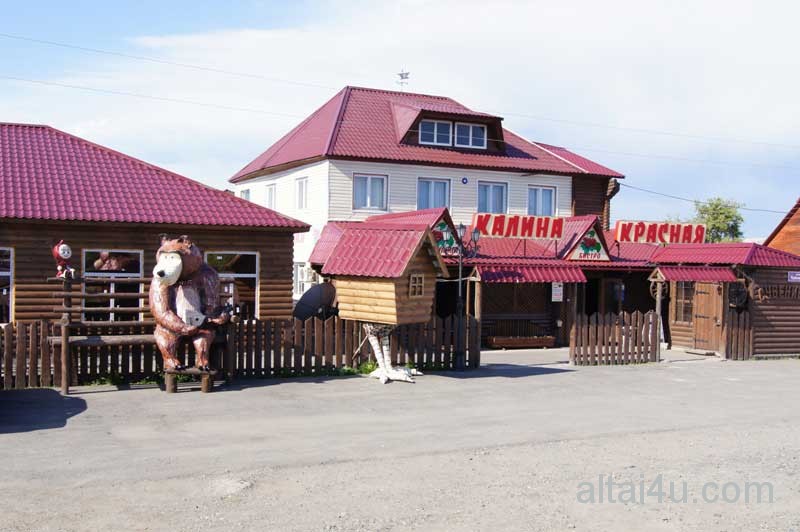 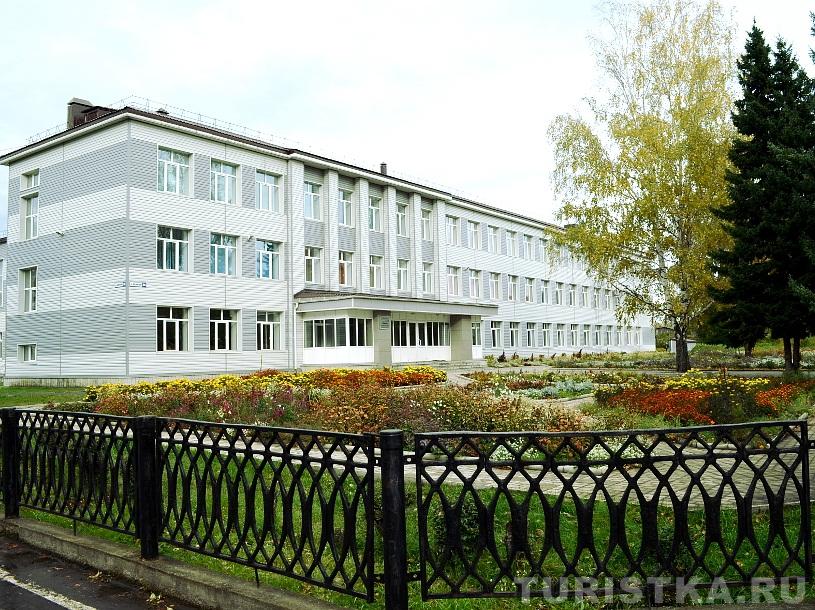 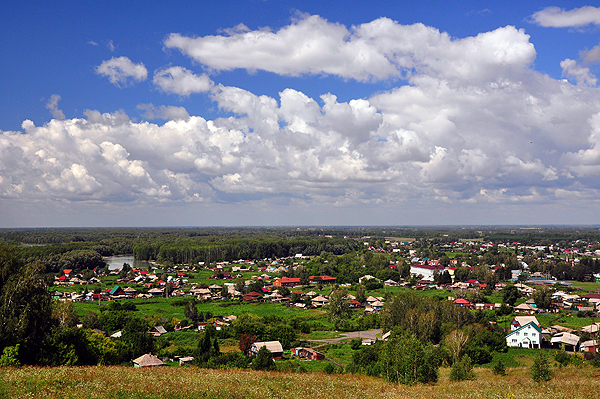 Добро пожаловать в Сростки!
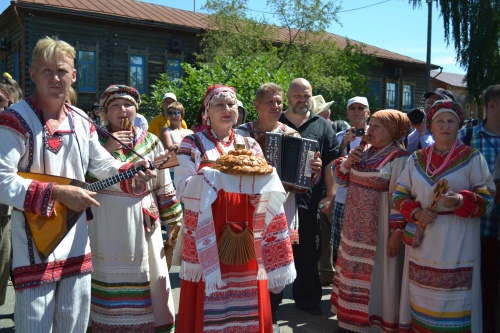 Красногорский район
Красногорский район
«Гостеприимное Красногорское»
Красногорский район
Красногорский район
ЗАО «Карагужский маслосырзавод» ведет свою историю с 1927 года.
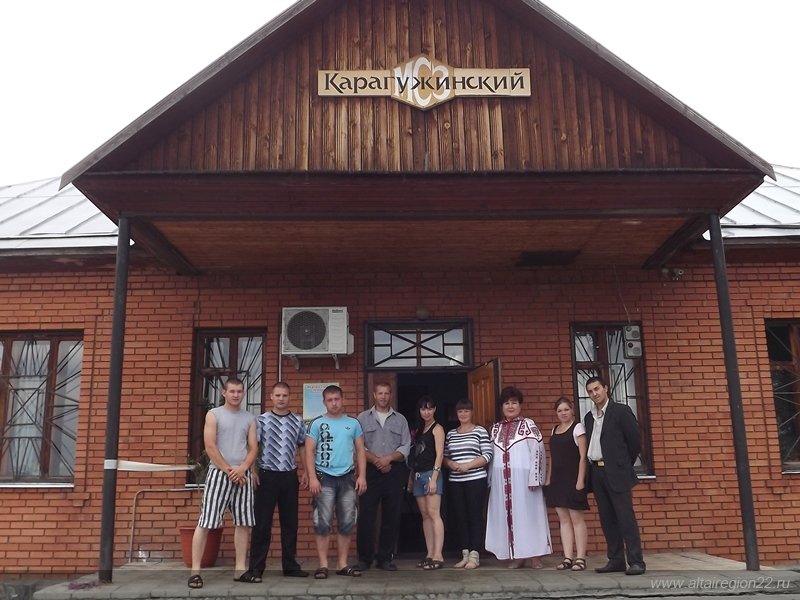 Красногорский район
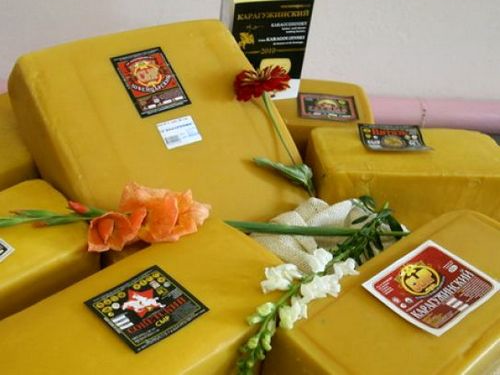 Среди продукции завода – фирменный « Карагужинский», традиционные элитные «Советский» и «Швейцарский» сыры.
Красногорский район
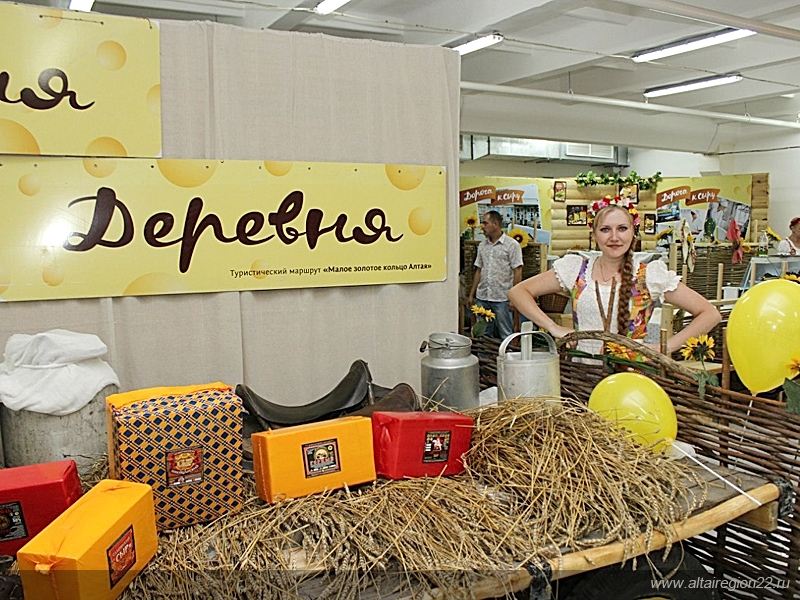 Красногорский район
Гостям Сырной деревни рассказывают, как устроено производство сыров и масла.
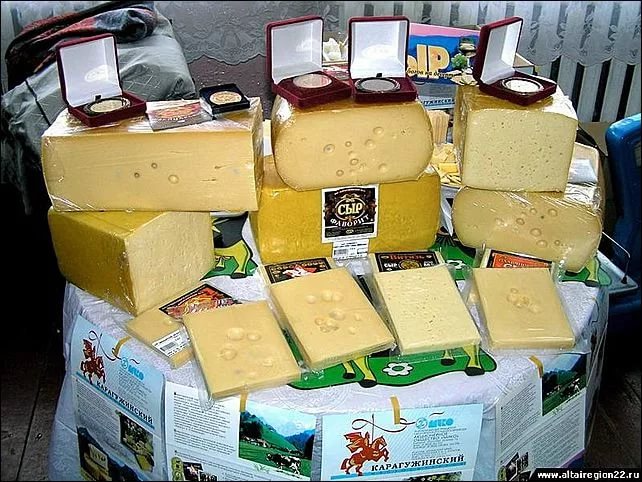 А традиционные закваски, обогащенные полезными бактериями, даже дают попробовать.
Красногорский район
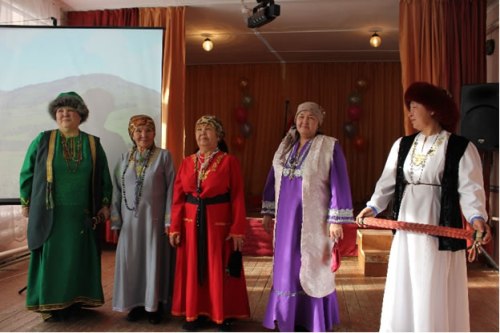 Красногорский район
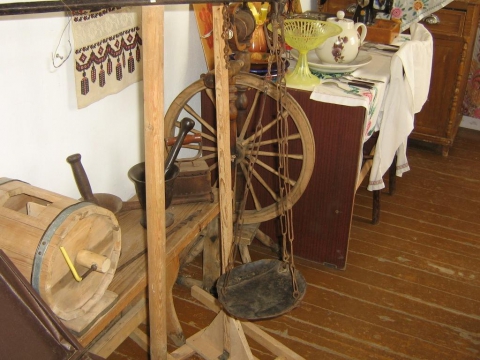 Красногорский район
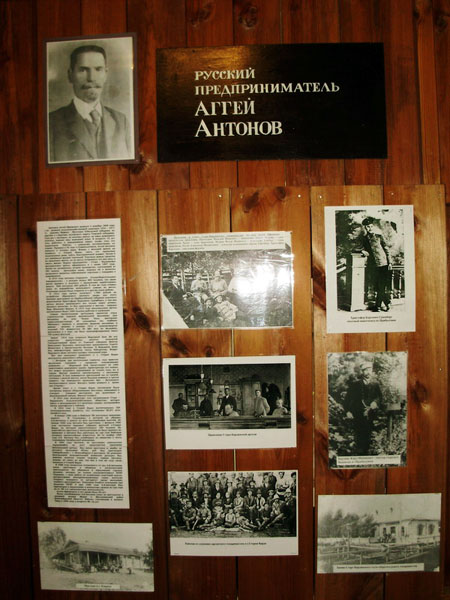 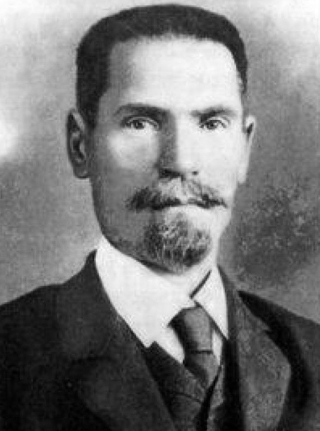 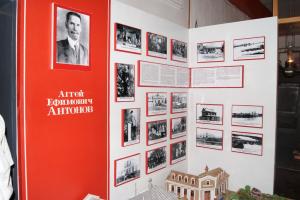 Красногорский район
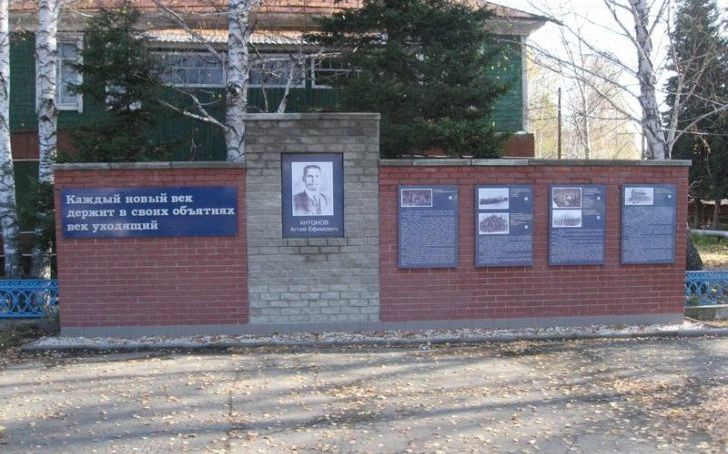 Красногорский район
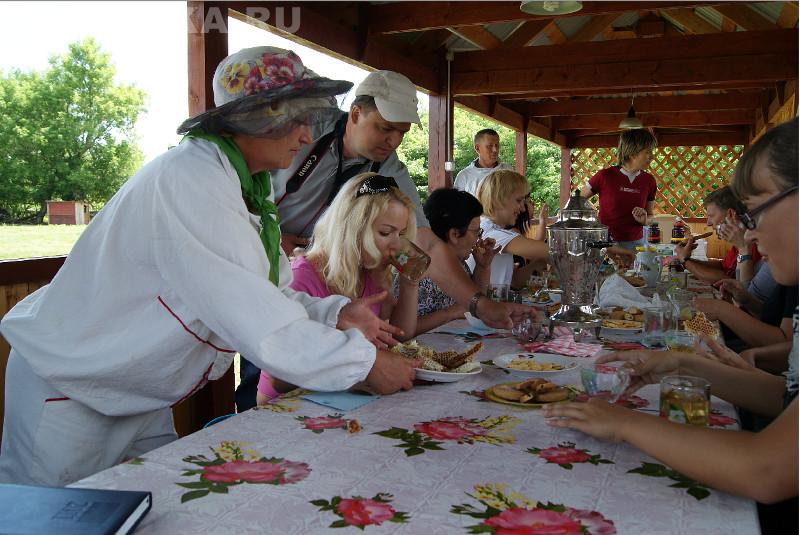 Красногорский район
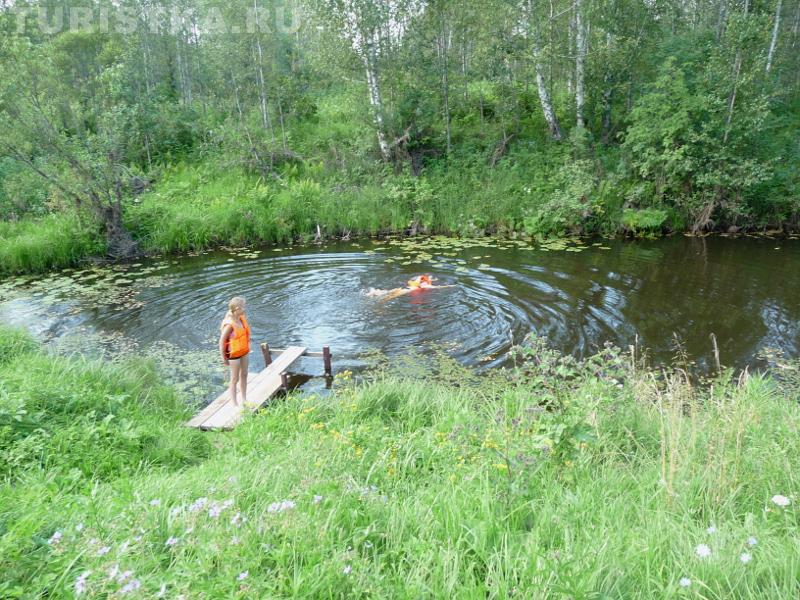 Красногорский район
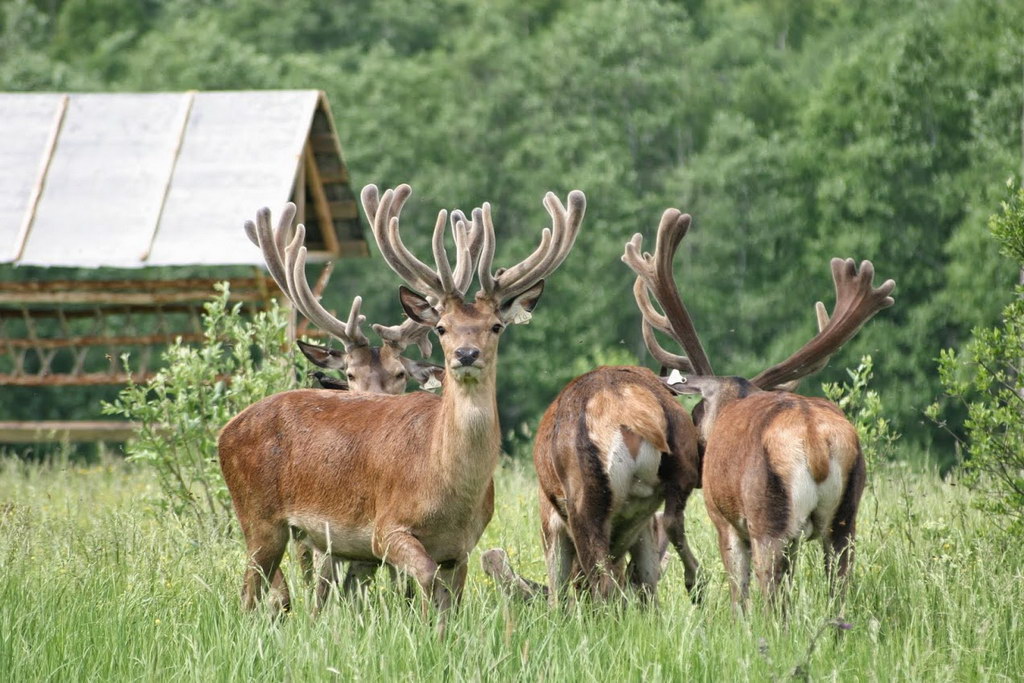 Красногорский район
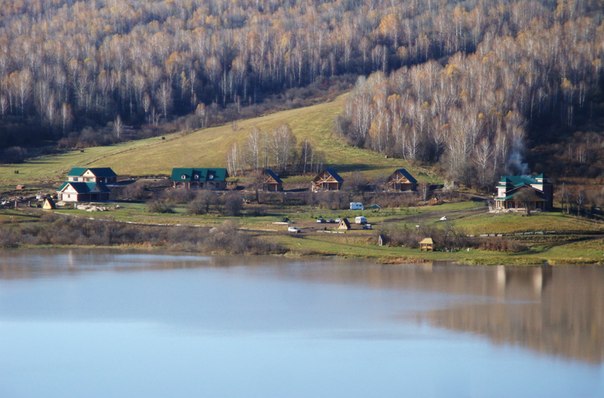 Красногорский район
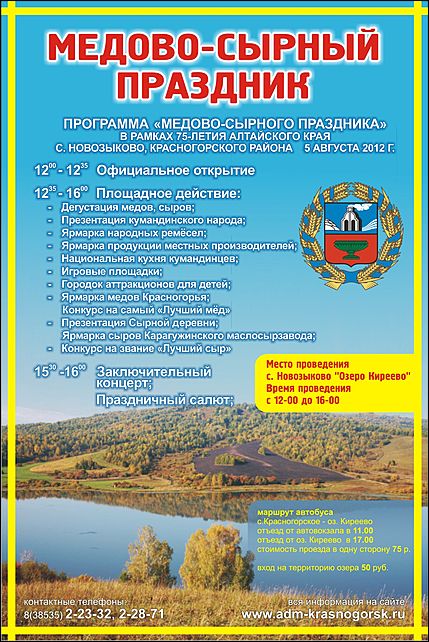 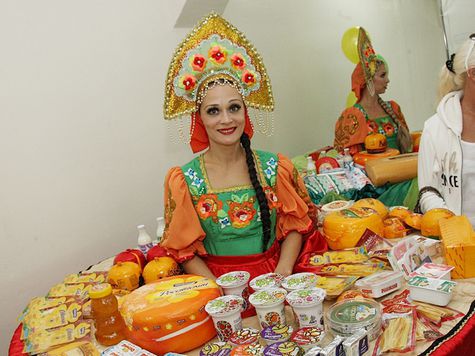 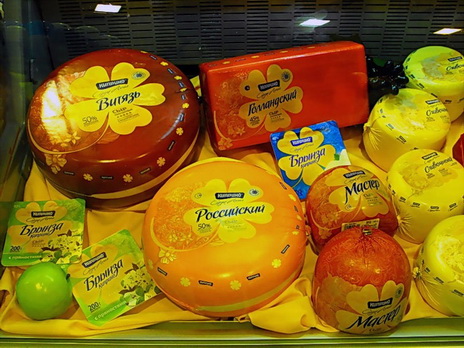 Красногорский район
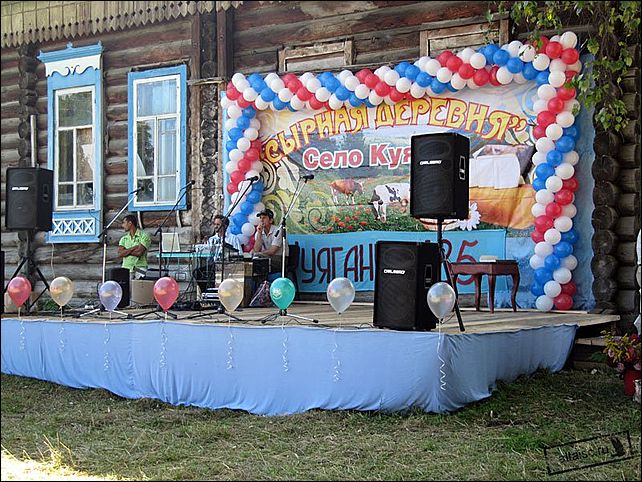 Красногорский район
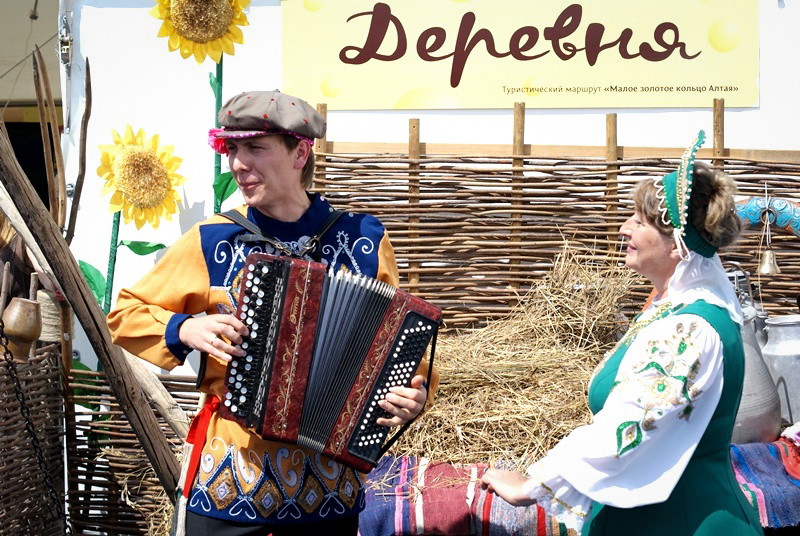 Красногорский район
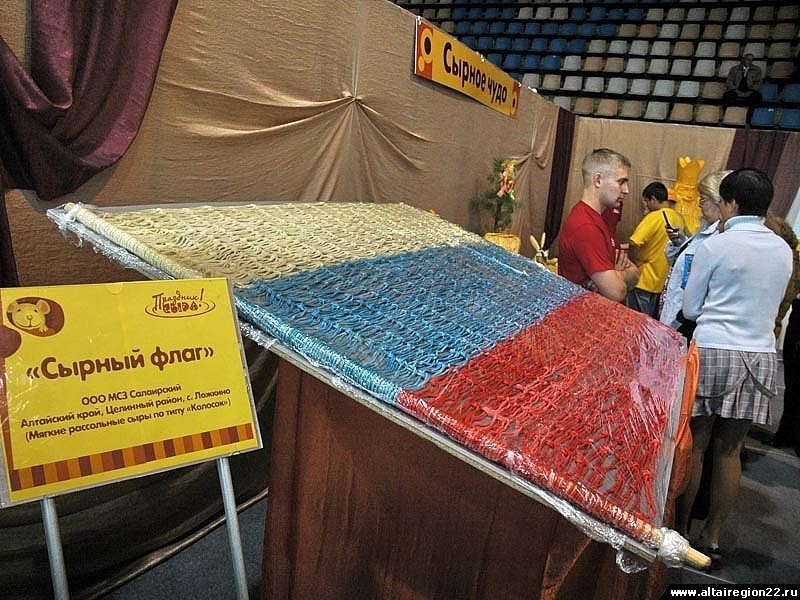 Красногорский район
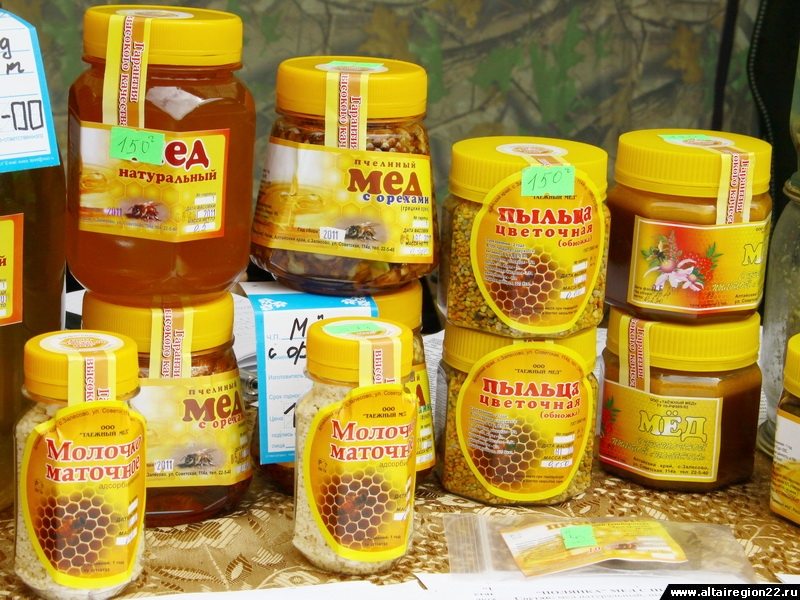 Красногорский район
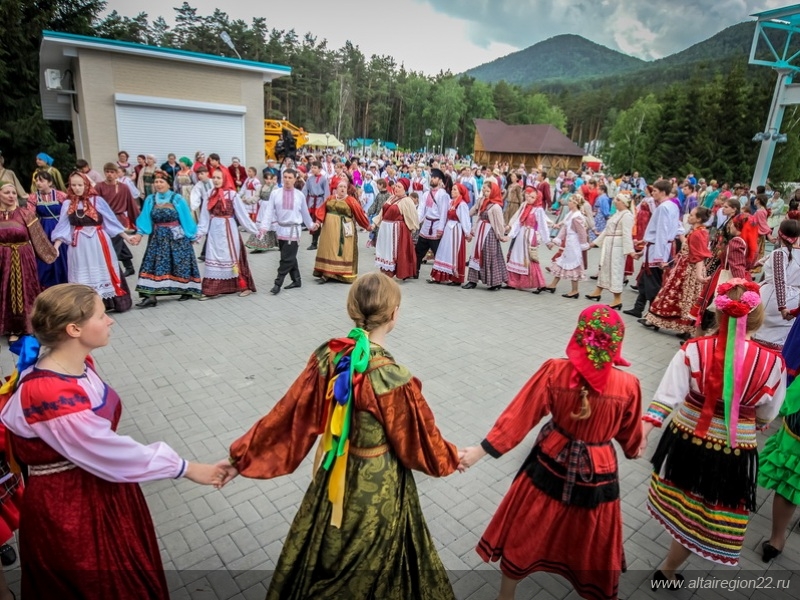 Красногорский район
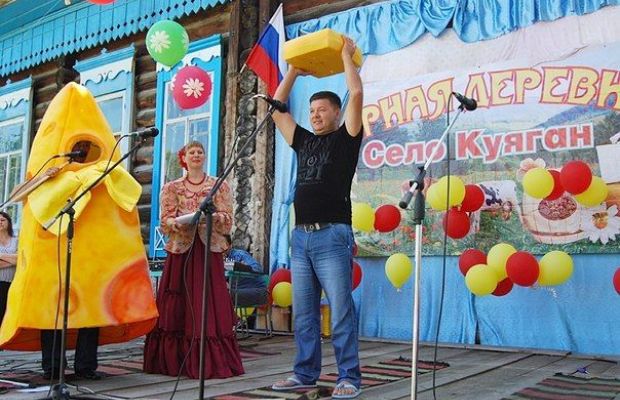 Бирюзовая Катунь
Бирюзовая Катунь
Бирюзовая Катунь
Бирюзовая Катунь
Бирюзовая Катунь
Бирюзовая Катунь
Бирюзовая Катунь
Бирюзовая Катунь
Тавдинские пещеры
Тавдинские пещеры
Тавдинские пещеры
Тавдинские пещеры
Тавдинские пещеры
Озеро «Ая»
Озеро «Ая»
Озеро «Ая»
Озеро «Ая»
Алтайский район
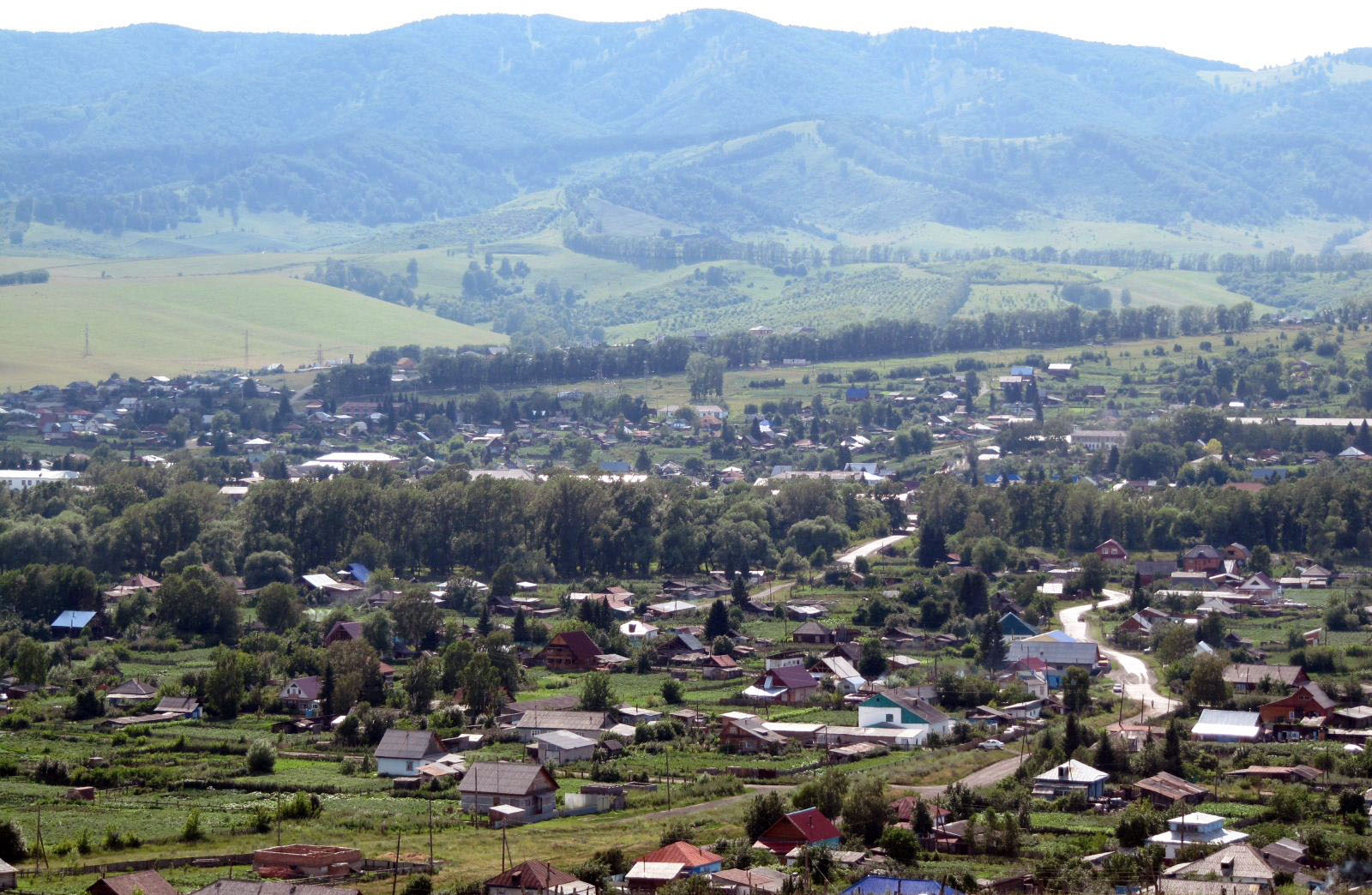 Алтайский район
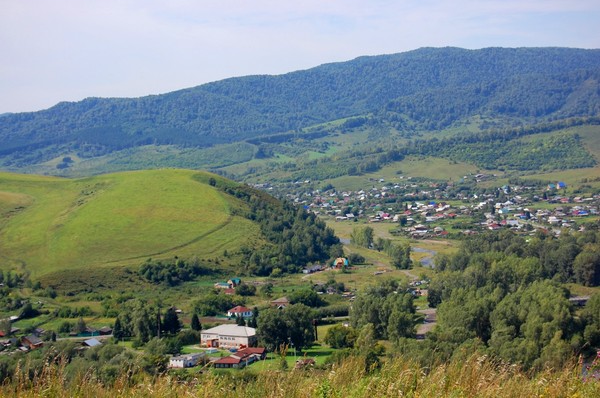 Алтайский район
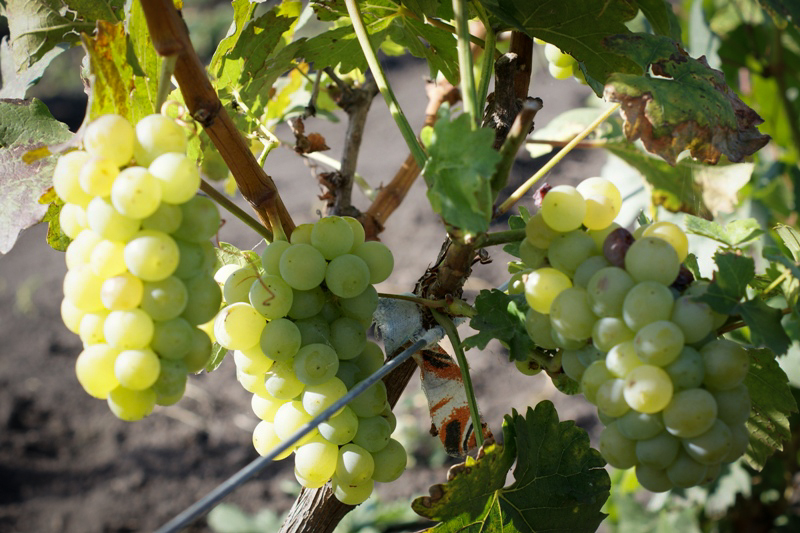 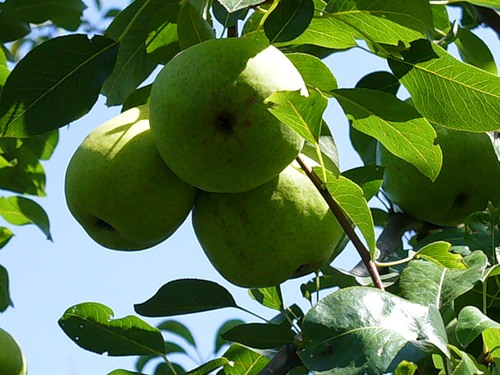 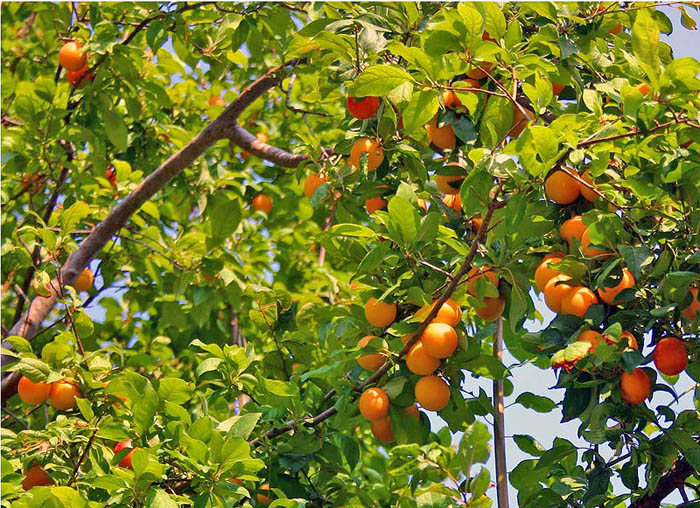 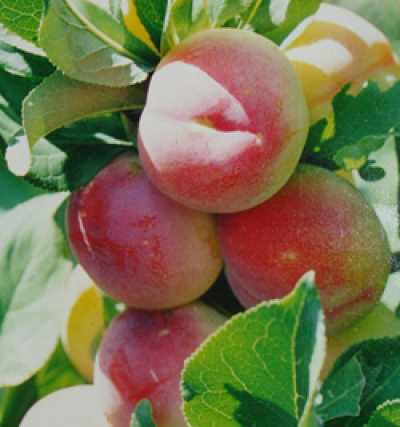 Алтайский район
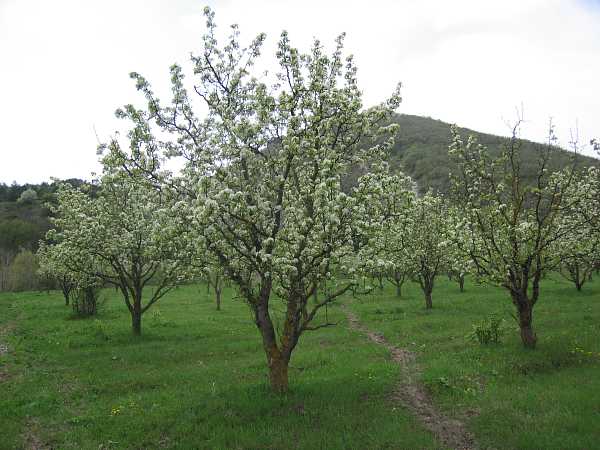 Алтайский район
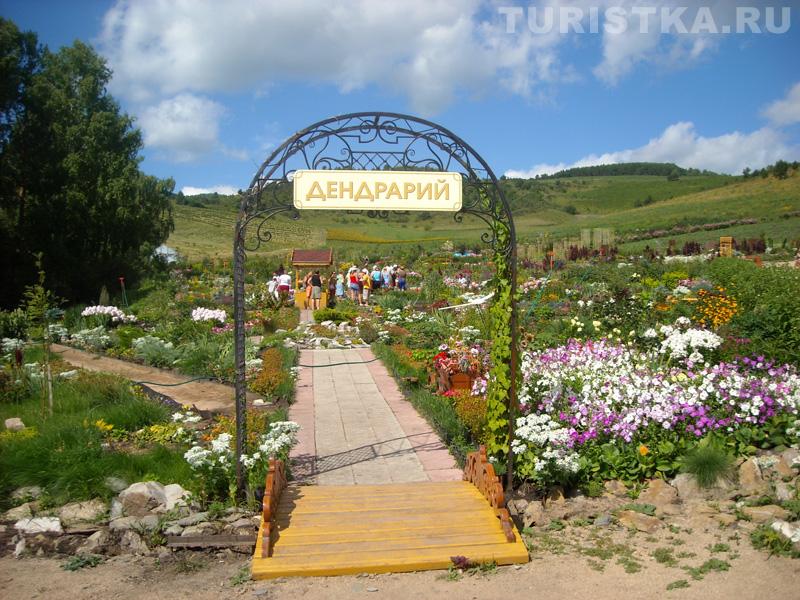 Алтайский район
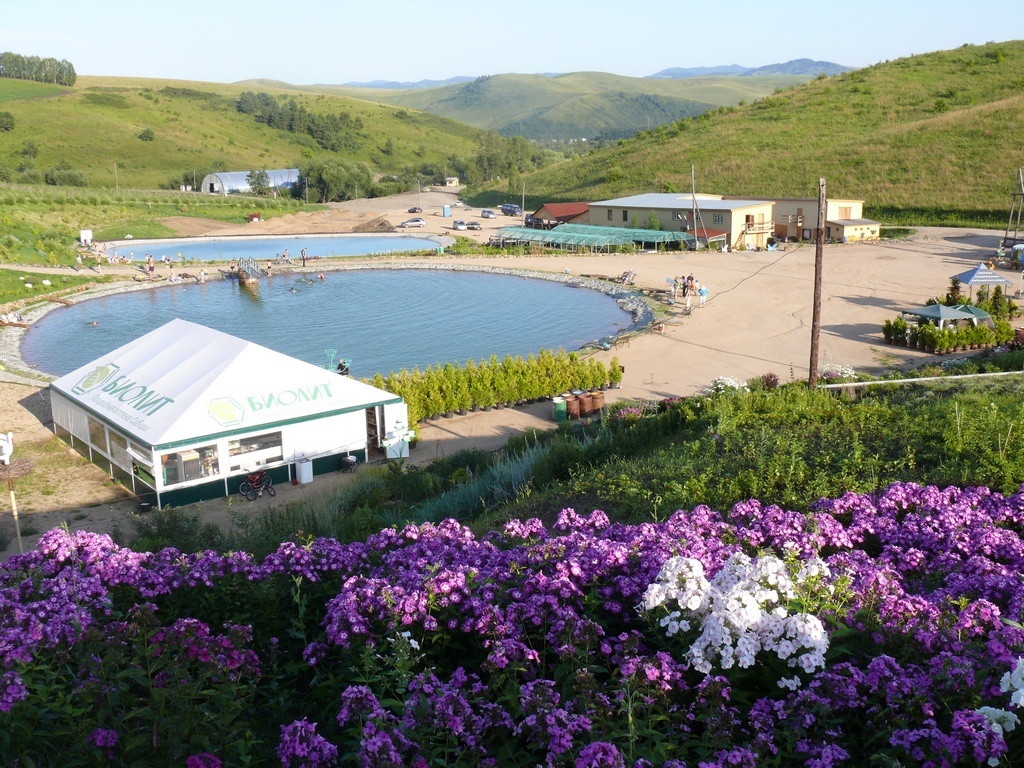 Алтайский район
Алтайский район
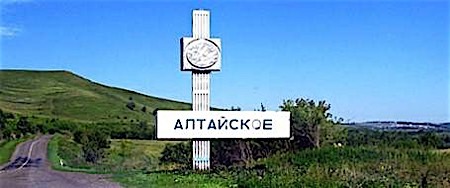 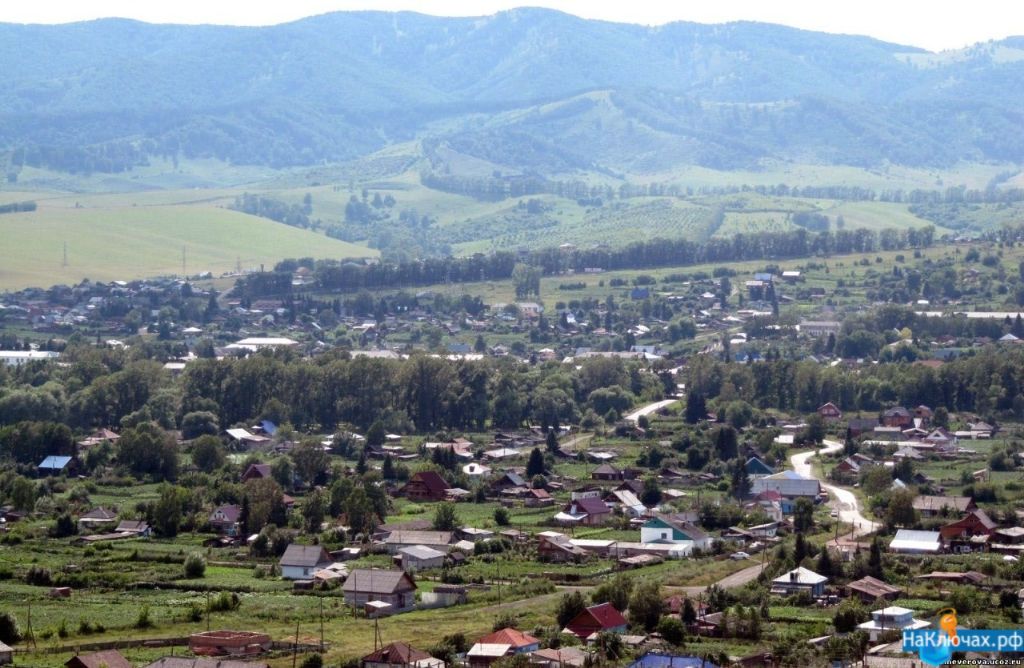 Алтайский район
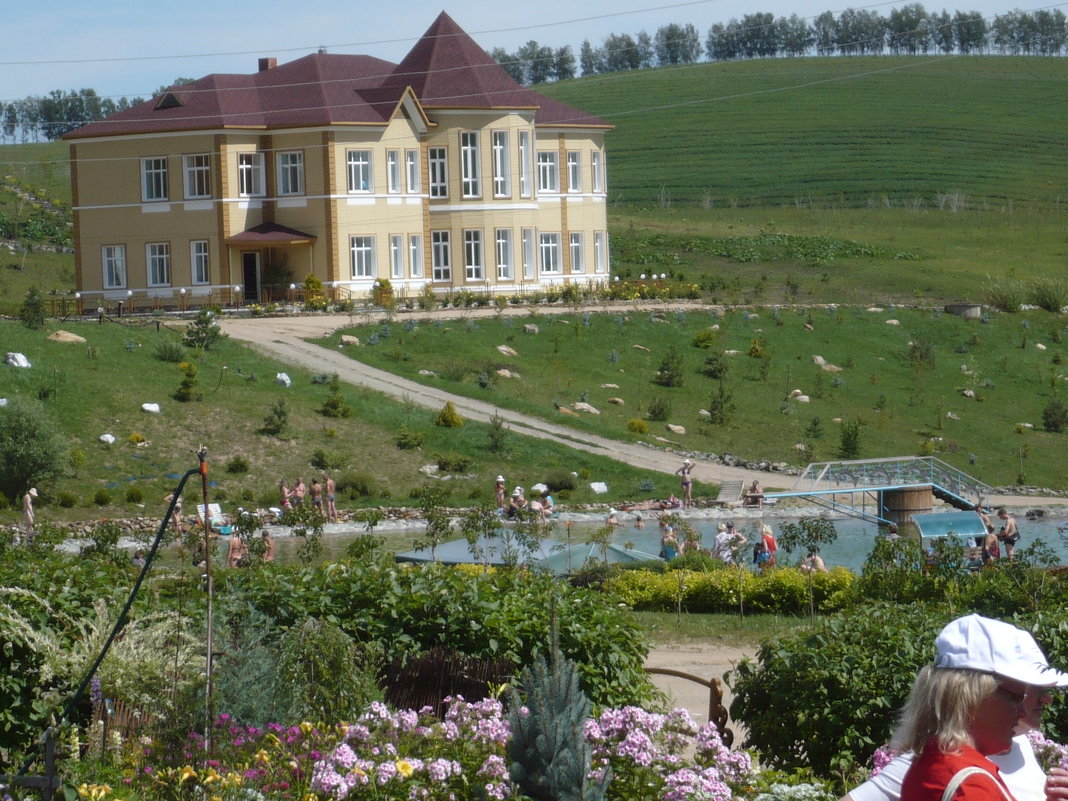 Алтайский район
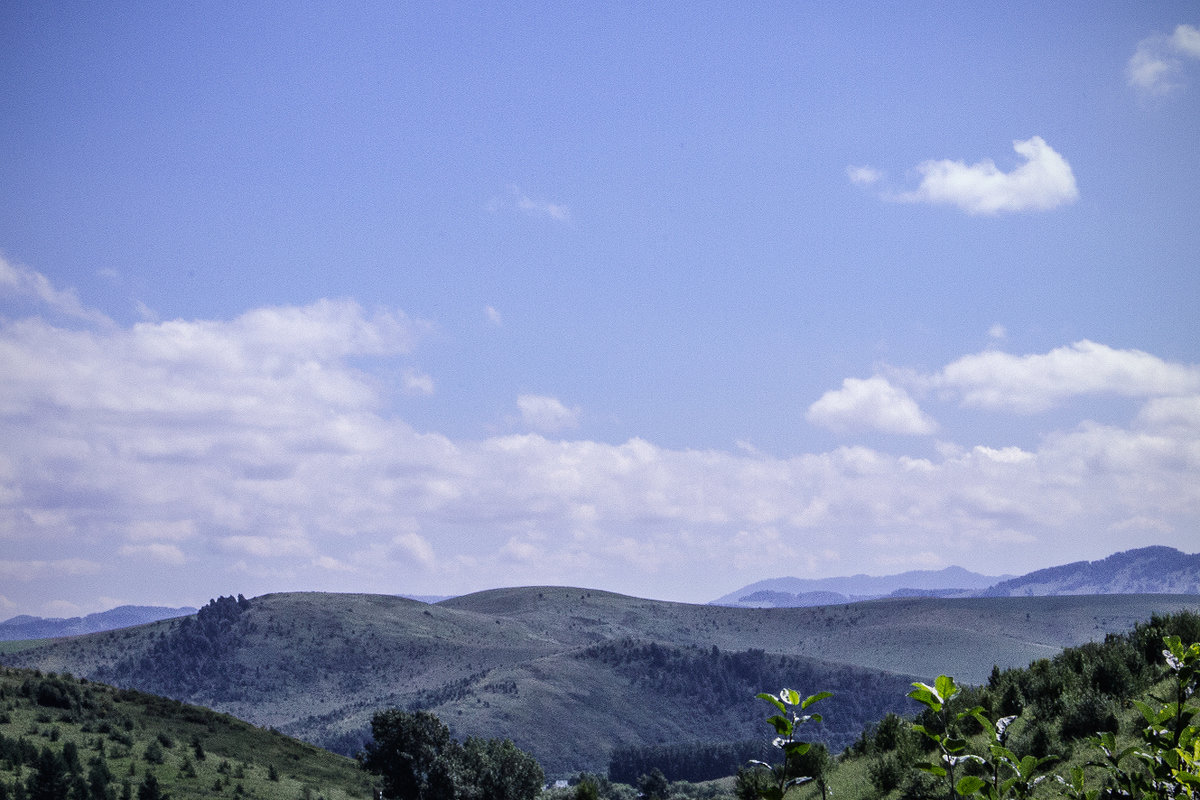 Алтайский район
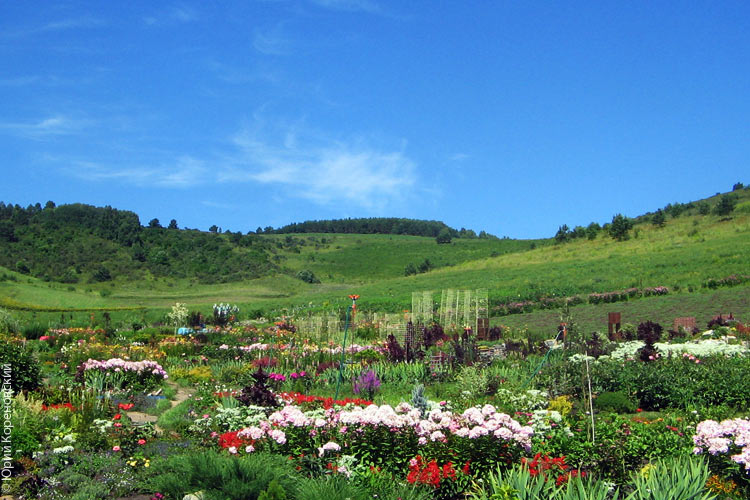 Гостиница «Водолей»
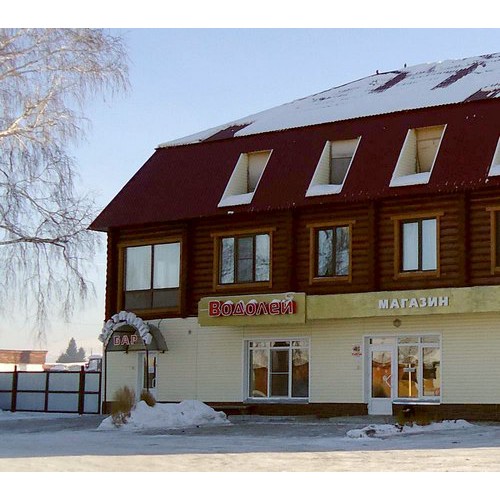 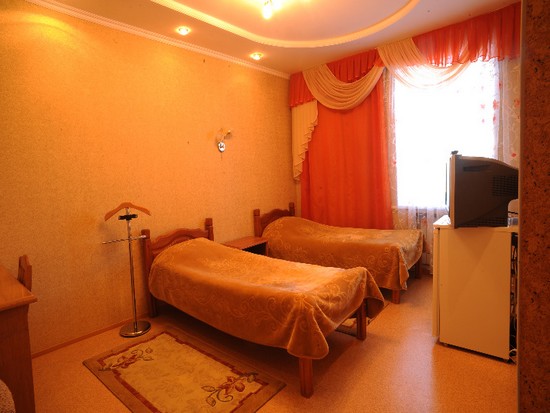 «Давегор»
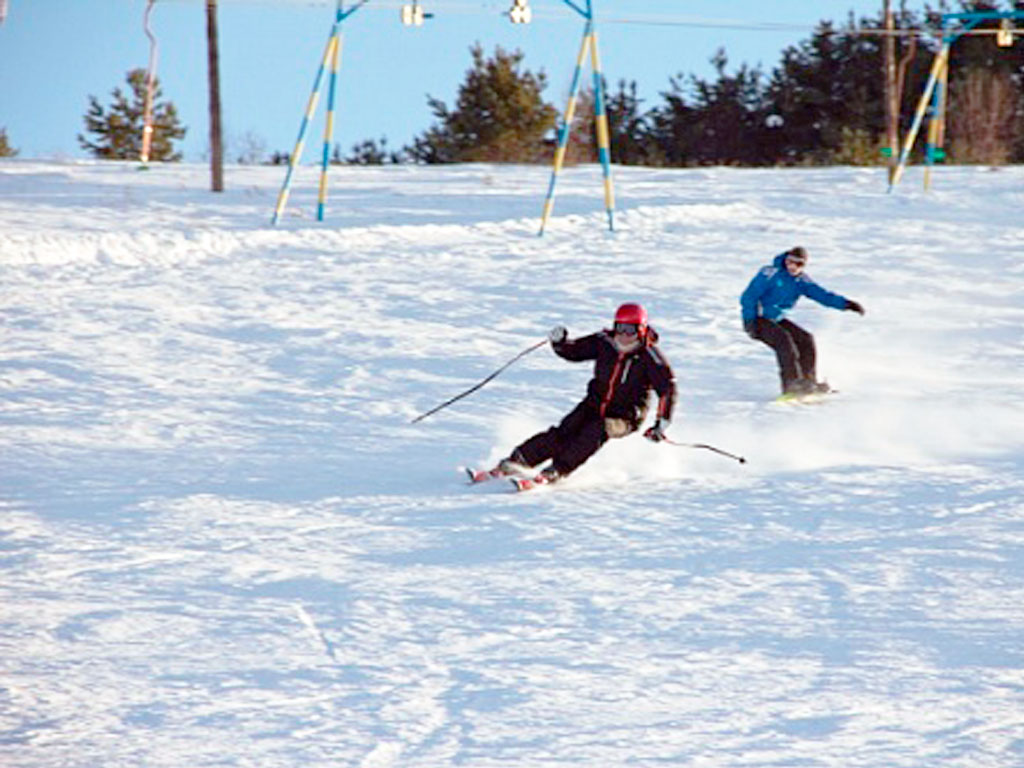 «Давегор»
«Под мухой»
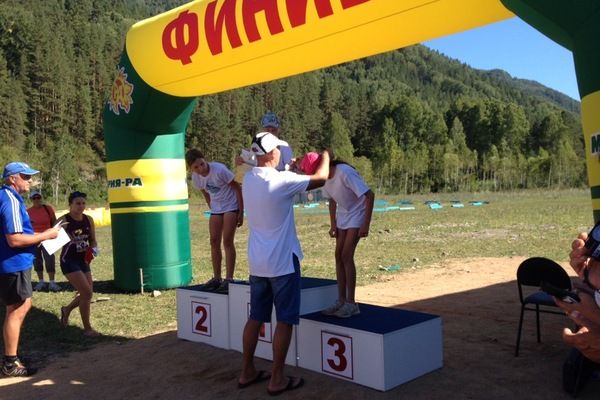 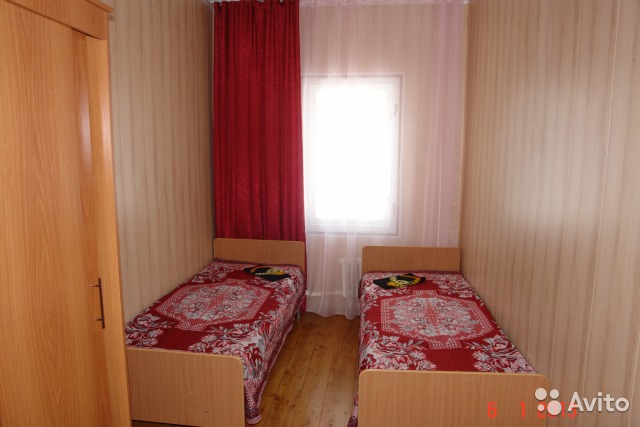 Белокуриха
Белокуриха
Белокуриха
Белокуриха
Белокуриха
Белокуриха
Белокуриха
Белокуриха
Белокуриха
Белокуриха
Белокуриха
Белокуриха
Белокуриха
Белокуриха
Смоленский район
Смоленский район
Смоленский район
Смоленский район
Смоленский район
Смоленский район
Смоленский район
Смоленский район
Смоленский район
Смоленский район
Благовещенский район
Благовещенский район
Благовещенский район
Благовещенский район
Благовещенский район
Благовещенский район
Благовещенский район
Благовещенский район
Благовещенский район
Благовещенский район
Благовещенский район
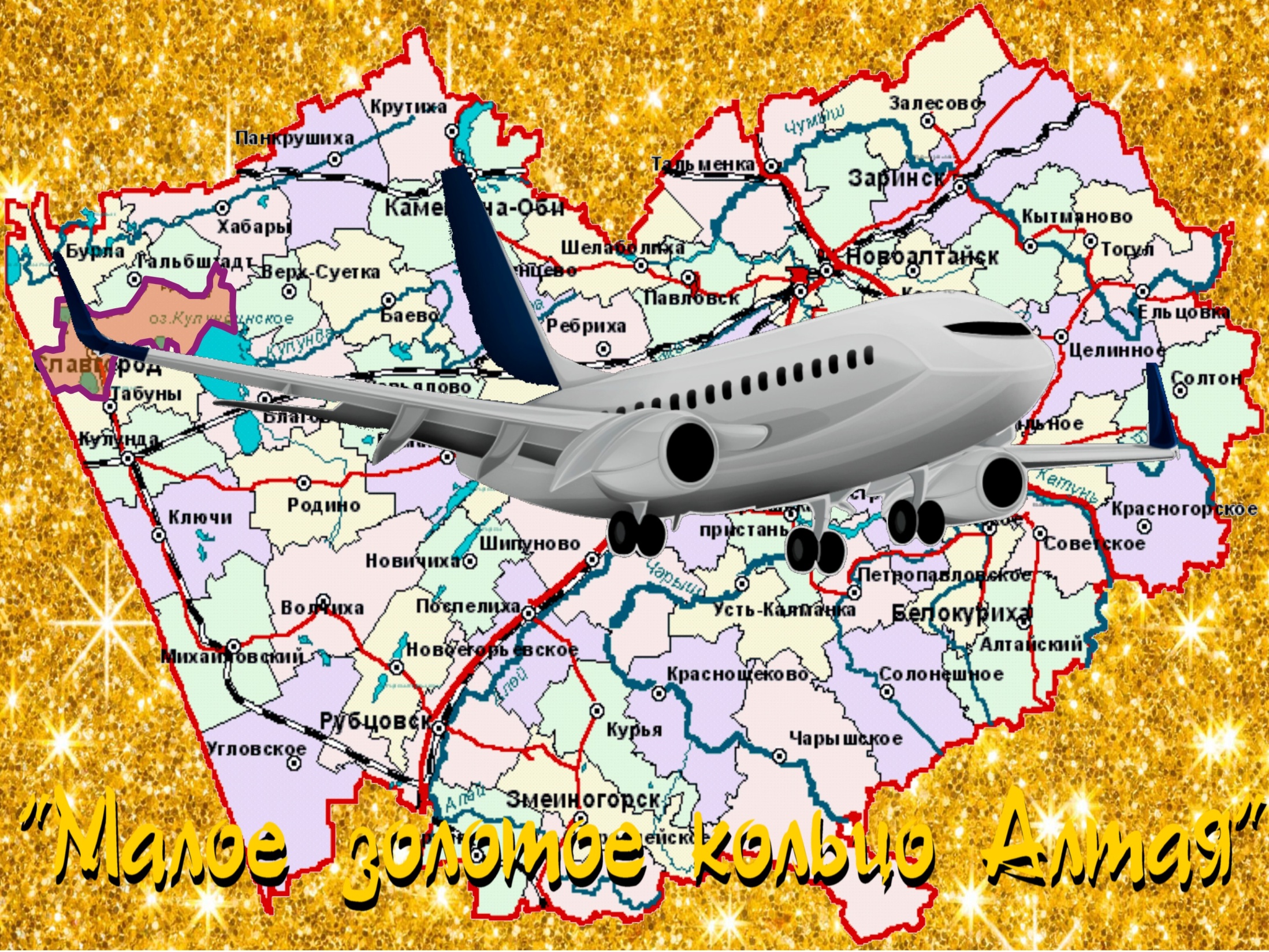 «Малое золотое кольцо Алтая»